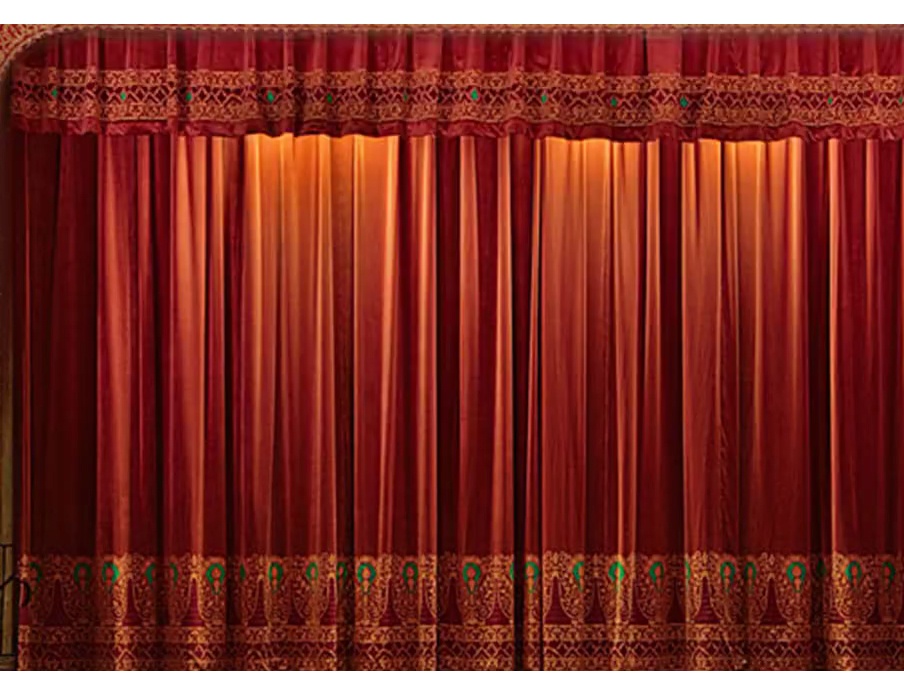 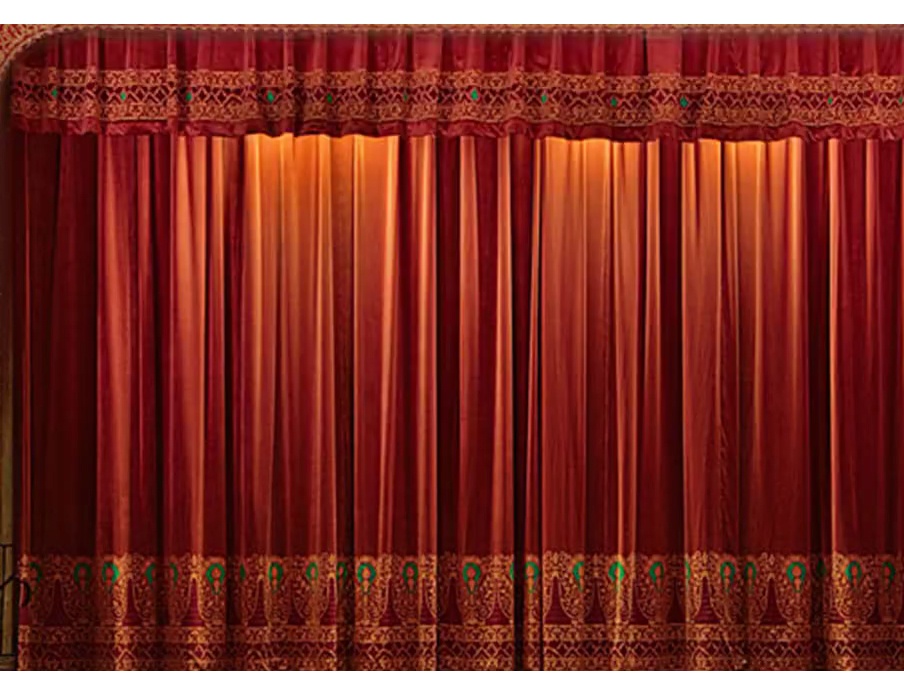 اهلا و سهلا
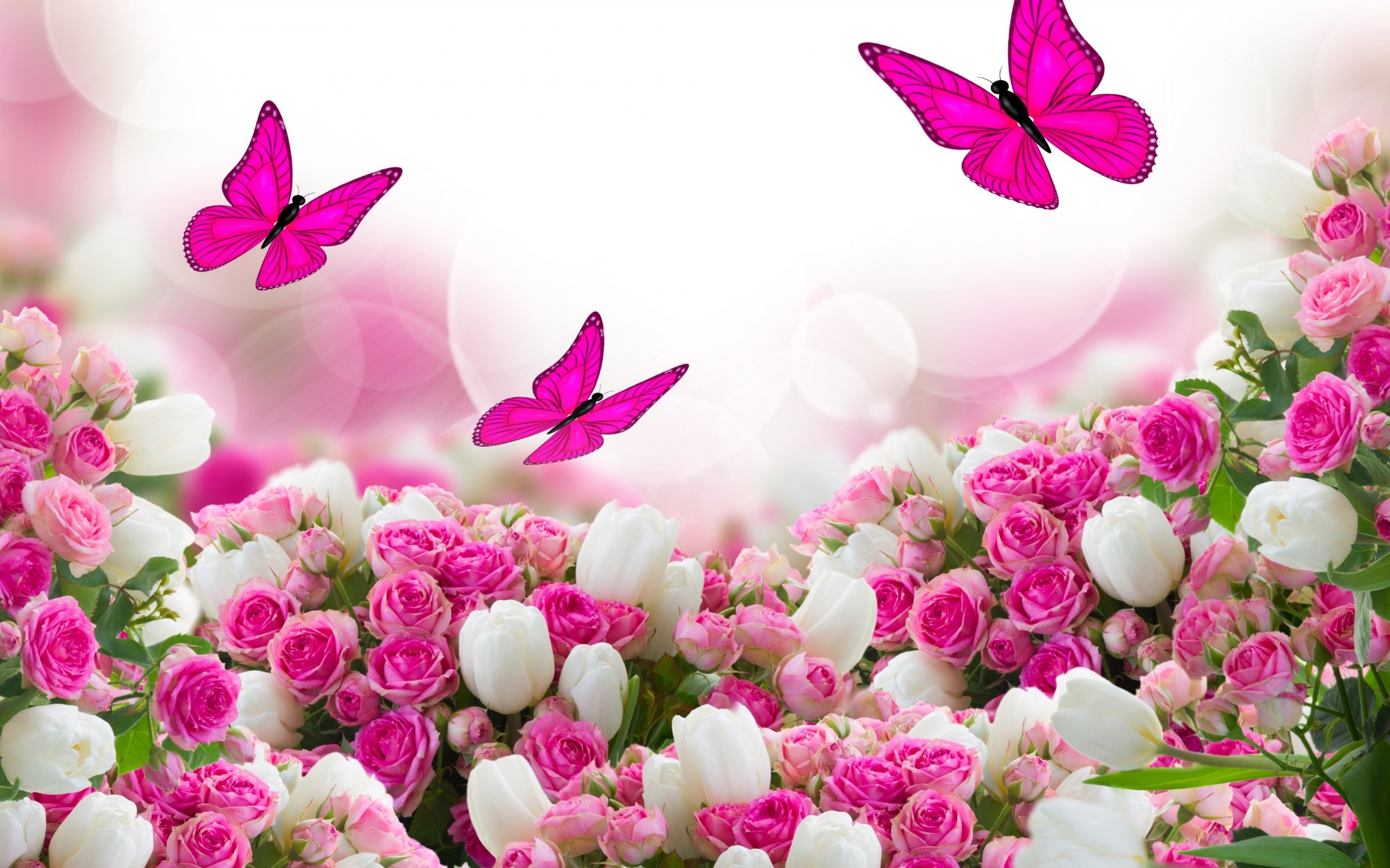 تعريف المدرس
محمد جعفر على
  محاضر اللغة العربية
المدرسة العالم الادرش برامبور
ساندبور سادار, ساندبورـ
  رقم الجوال:01814241162 
Email:mmzafar62gmail.com
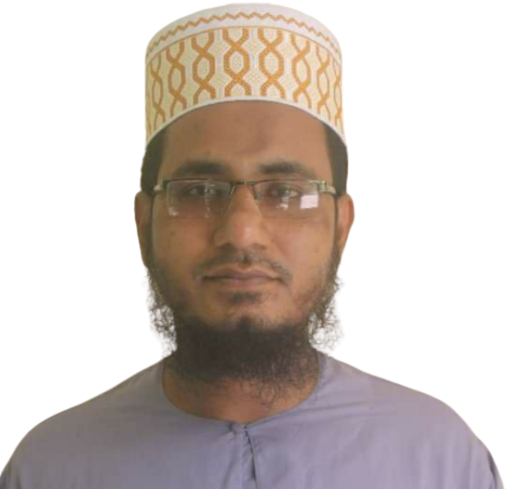 تعريف الدرس
الصف التاسع من الداخل
     المادة: اللغة العربية الإتصالية
     الوحدة الثانية
     الدرس الأول
     التاريخ:Tuesday, 01 September, 2020
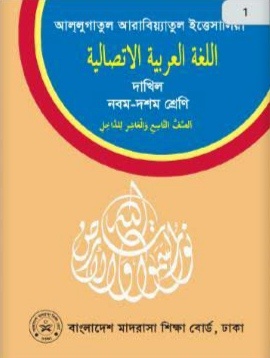 استفادة الدرس
يستطيع الطلاب بعد فراغة الدرس.........  

 أن يبين واقعة قبول الاسلام بعمر بن الخطاب (رض.)
أن يقول معني مفردات الهامة وأن يستخدمه في الجمل
أن يعين صياغ الماضي و المضارع
أن يقول الكلمة المرادفة من النص
أنظروا الى الصور
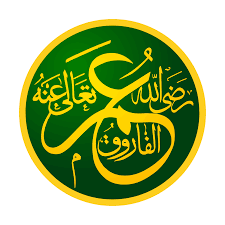 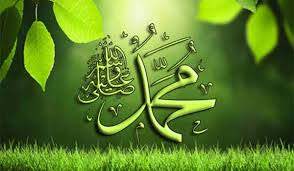 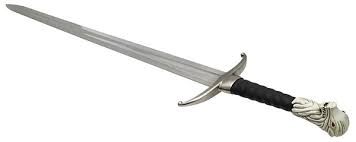 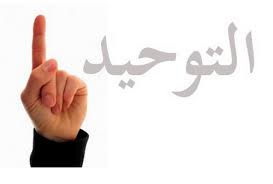 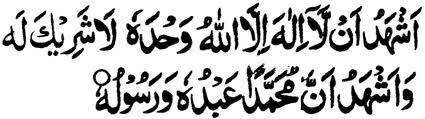 من هو الفاعل والقائل؟
إعلان الدرس
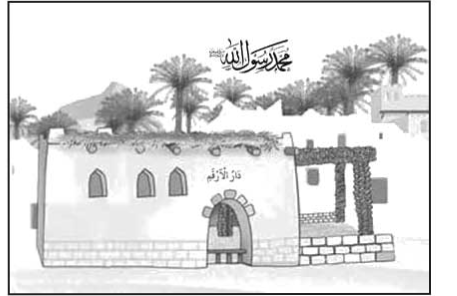 بطولة عمر (رضي الله تعالي عنه)
الجزء الثانى
النص المدروس
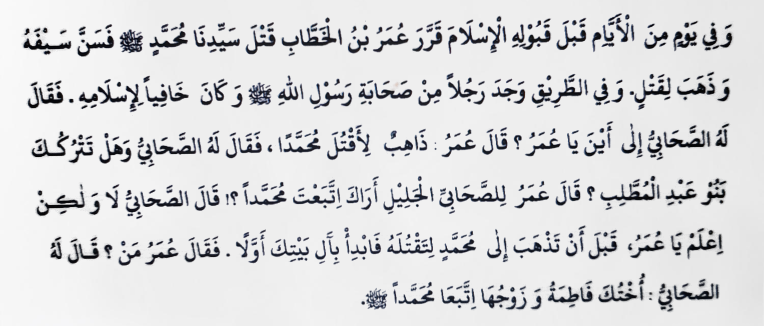 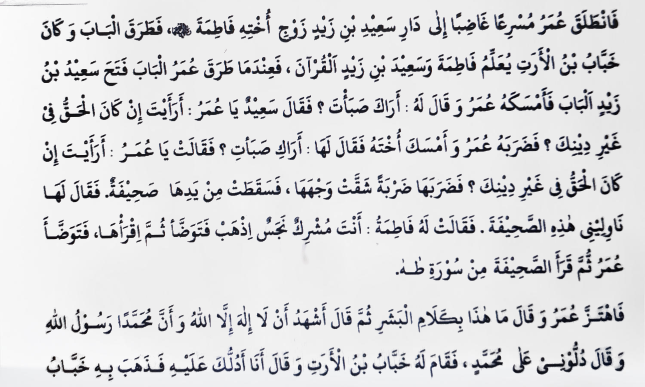 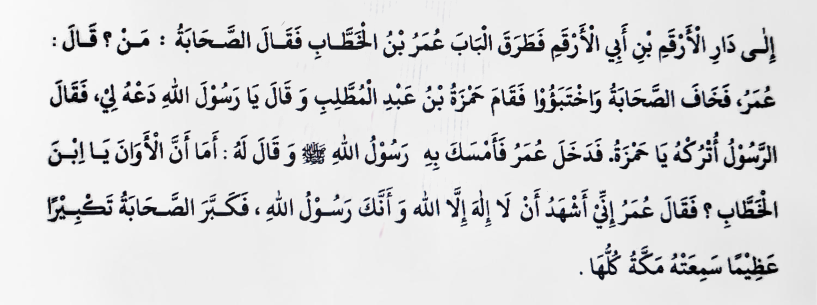 تشريح الدرس
أن عمر بن الخطاب رضي الله تعالي عنه
ذاهب لقتل النبي صلى الله عليه وسلم
سامع فى الطريق خبر قبول الاسلام باخته و زوج اخته
ثم ذاهب إلى النبي صلى الله عليه وسلم لقبول الإسلام
ثم قابل للإسلام وأظهر إسلامه
المفردات الهامة مع الجمع و استخدامه في الجمل
الجملة
الجمع
المفرد
الجنة تحت ظلال السيوف
سيوف
سيف
الأبواب
بعد جيئ رمضان فتحت ابواب الجنة
الباب
الإسلام دين حق من الأديان كلها
اديان
دين
يوم تبيض الوجوه وتسود الوجوه
وجوه
وجه
نزل الله صحائف مختلفة على الأنبياء
صحائف
صحيفة
الكلمات المرادفات
صياغ الماضي و المضارع
تقييم
املإ الفراغات فى الجمل الآتية بكلمة مناسبة بين القوسين
صدق
إن عمر الفاروق قد أسلم وأمن بالله و..........رسوله (التصديق)
سن
بعد ........ سيفه ذهب عمر الفاروق لقتل محمد صلى الله عليه وسلم (السن)
يعلم
كان خباب بن الأرت ........ فاطمة وسعيد بن زيد القرآن الكريم (التعليم)
قرأ
فتوضأ عمر ثم ......... الصحيفة من سورة طه (القرأة)
الواجب المنزلي
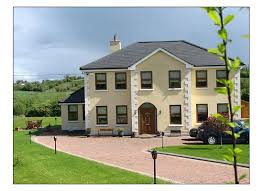 ماذا فعل عمر الفاروق رضي الله عنه قبل قبول الإسلام؟
بين موضحا.
شكرا جزيلا ولكم العافية
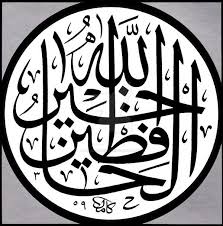 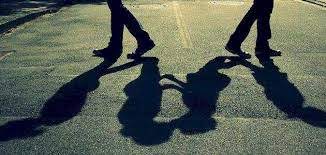